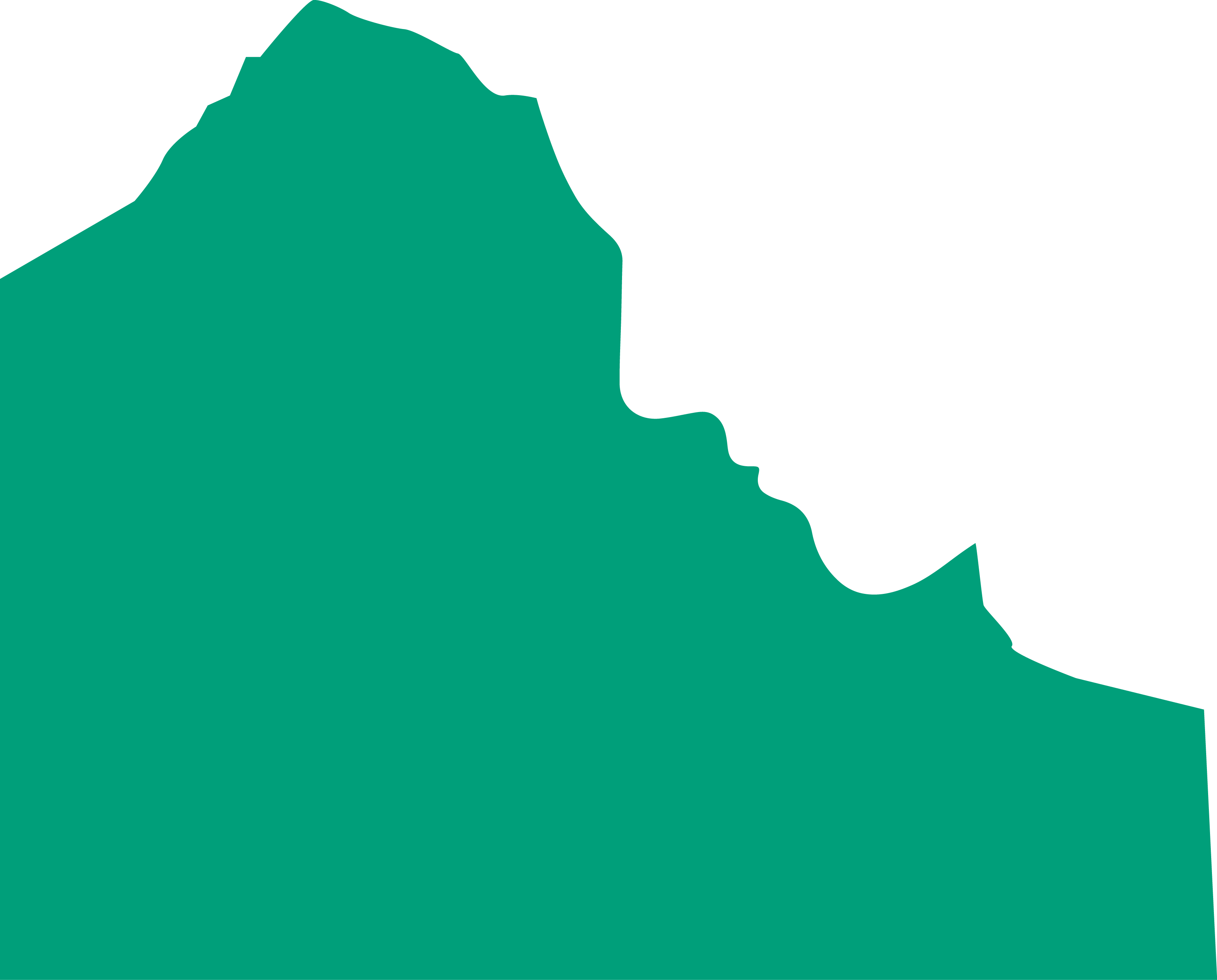 14 
JUIN 
2022
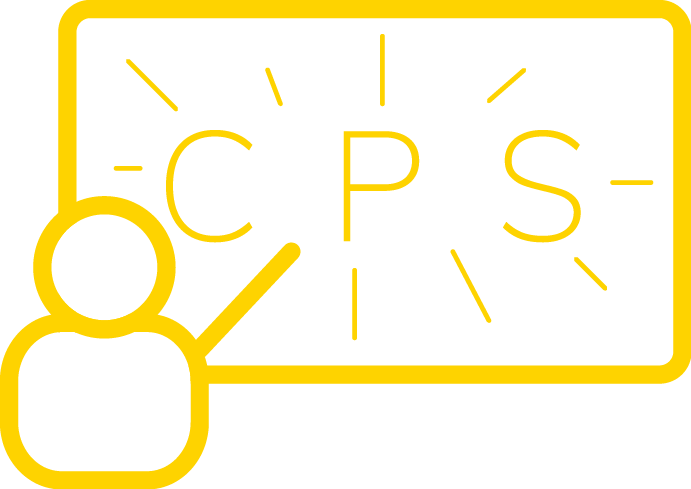 RRAPPS
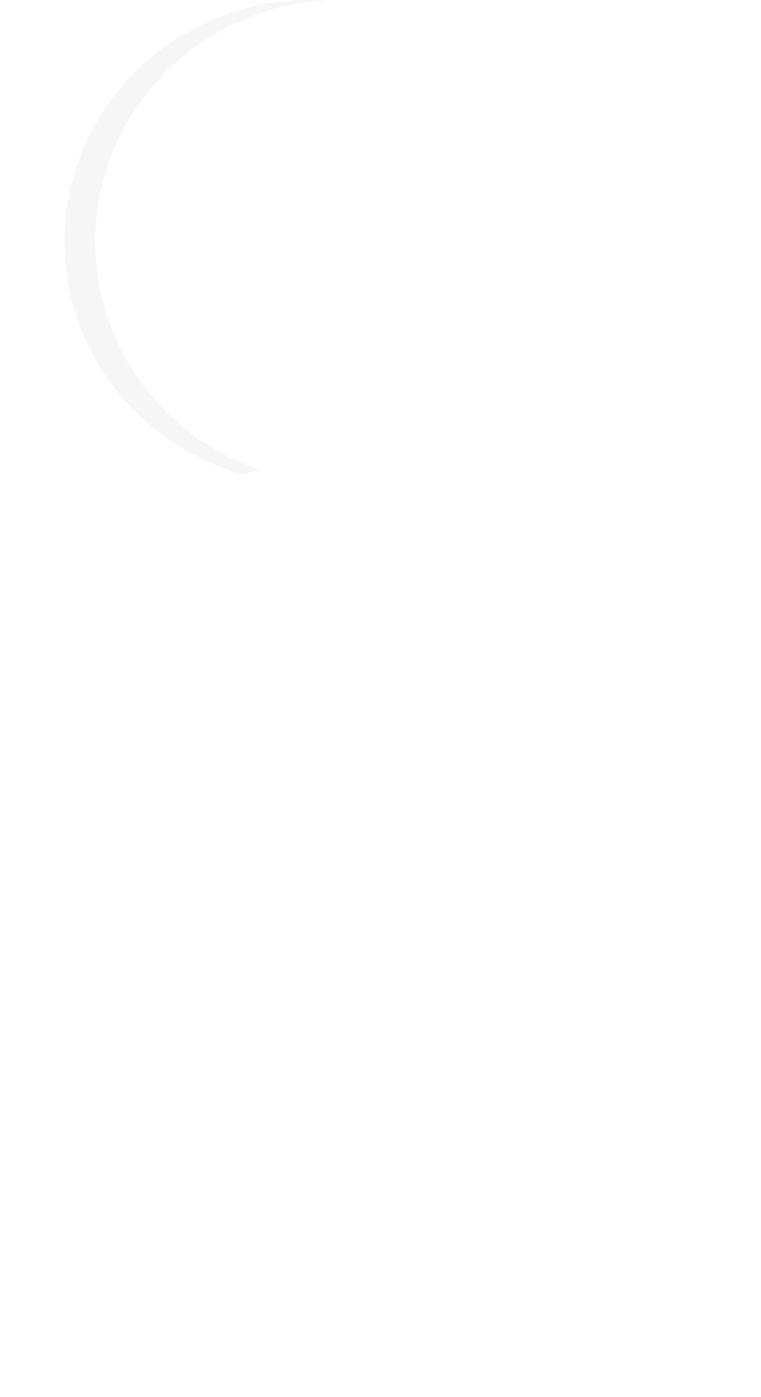 Webinaire départemental
Présentation du référentiel régional« Renforcement des compétences psychosociales : les critères d’efficacité »
Actualisation de la classification
 des CPS par Santé Publique France (2022)
Nouveau
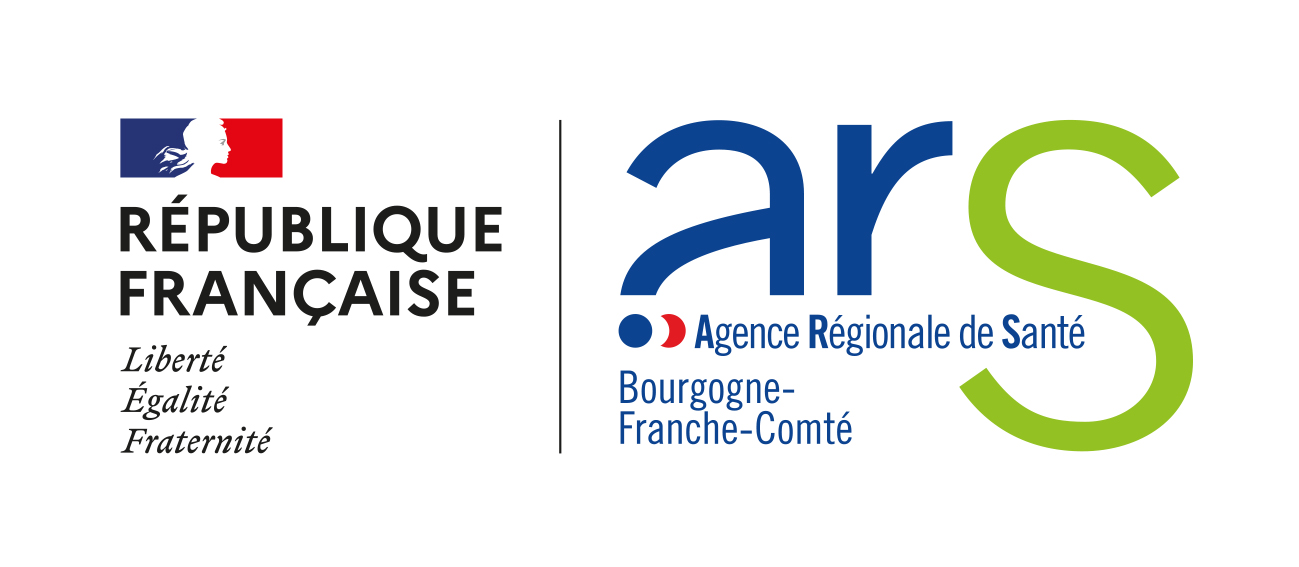 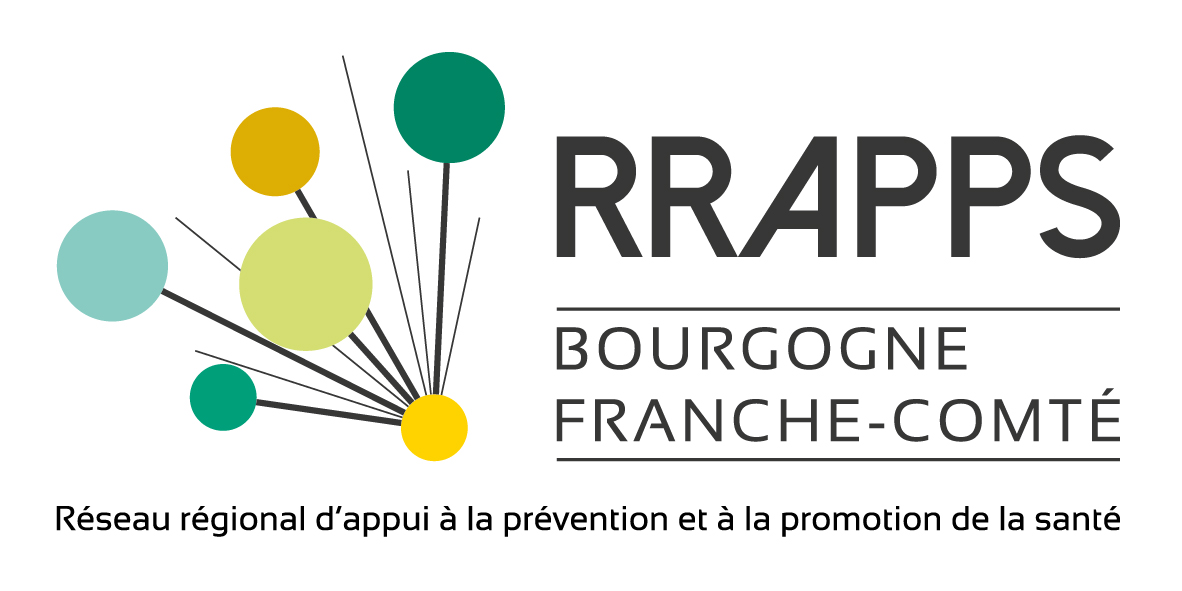 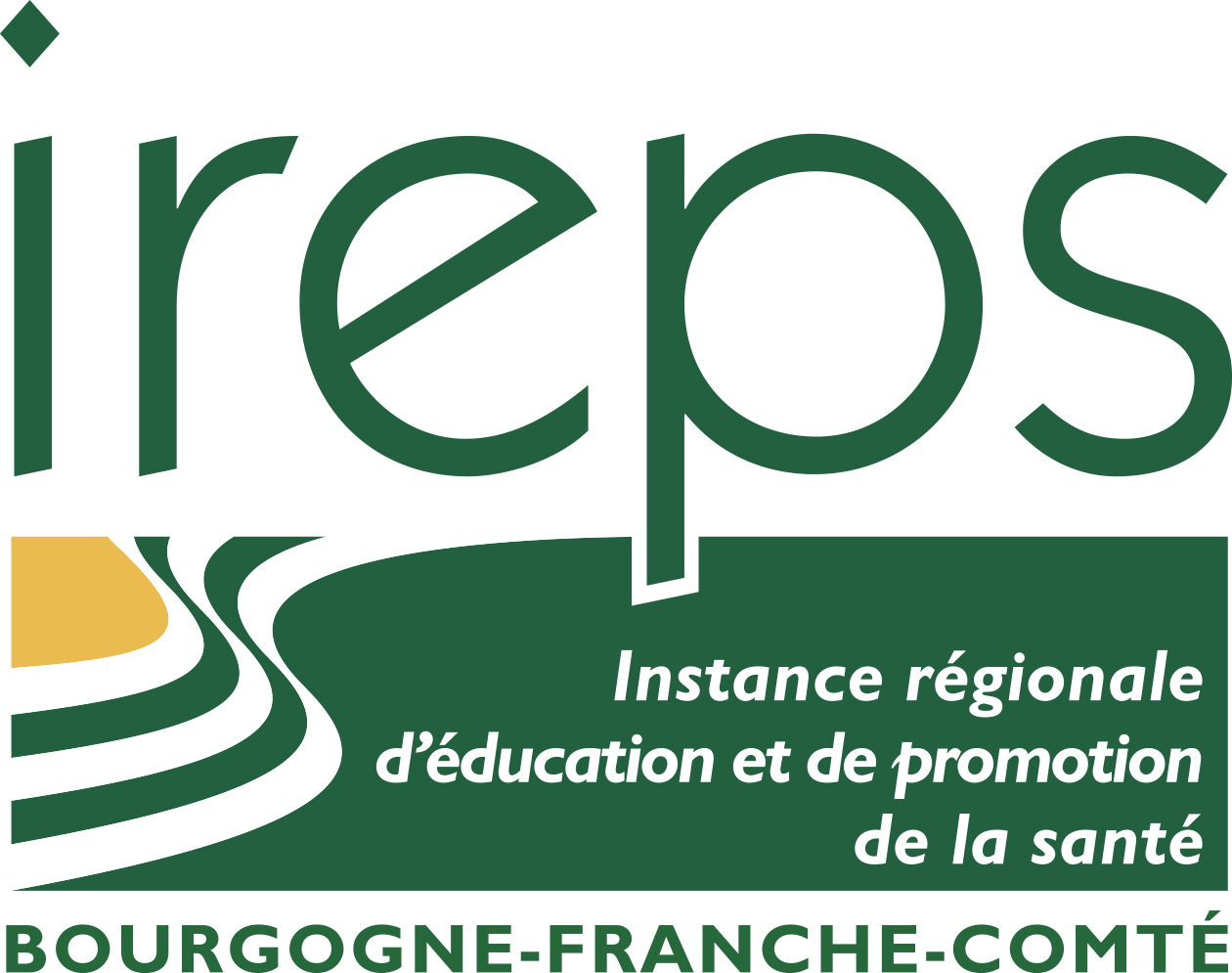 20/04/2022
Formation xxxxx
1
Présentation et appropriation du référentiel CPS Professionnels du département du Doubs
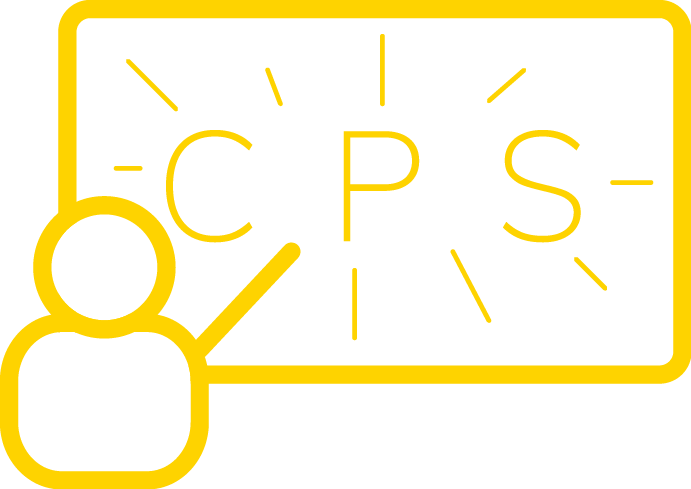 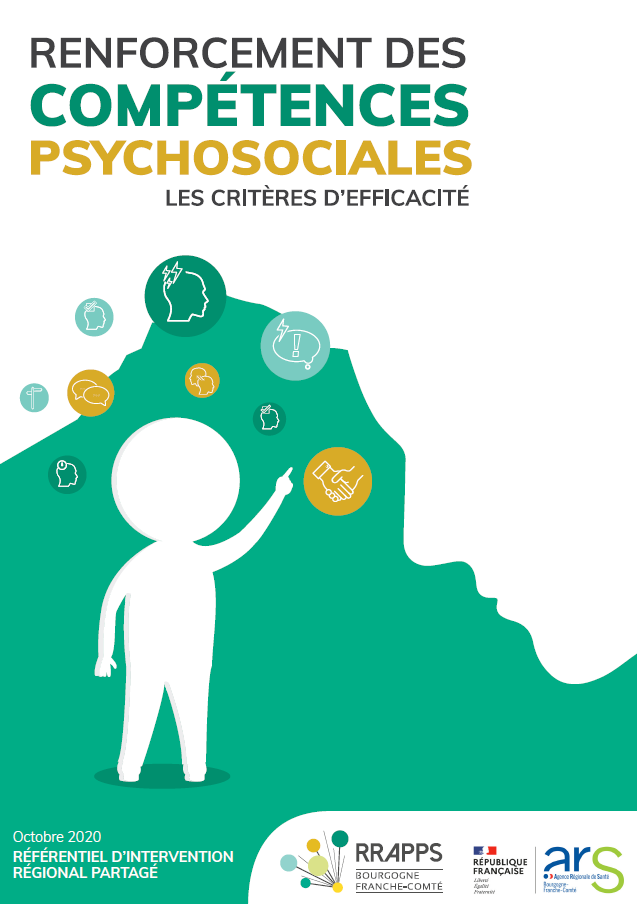 Le référentiel d’intervention régional partagé sur le renforcement des compétences psychosociales, vise à aider les professionnels de terrain à construire des interventions en promotion de la santé en ciblant le renforcement des compétences psychosociales, efficaces, et en s’appuyant sur des données probantes et des programmes validés.
Ce webinaire départemental, à destination des professionnels du champ de la prévention et promotion de la santé (acteurs de l’animation, professionnel de l’éducation….)  a pour objectif de favoriser les échanges, les apports et les retours d’expériences.
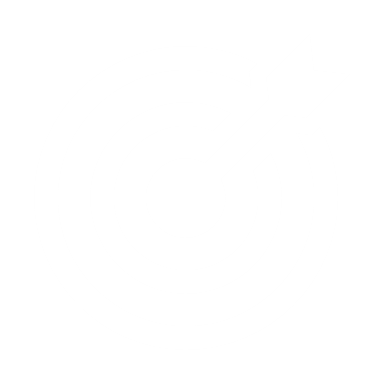 Objectifs :
Outiller les professionnels pour le renforcement des CPS : 
Présenter le référentiel régional CPS
Partager ses expériences et enrichir ses pratiques
Découvrir la nouvelle classification des CPS de Santé Publique France
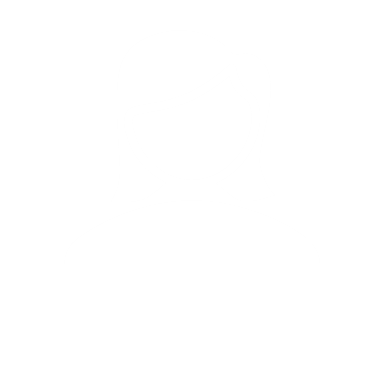 Public :
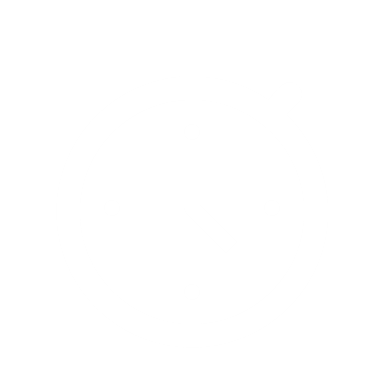 Durée :
Tout professionnel du champ de la prévention et promotion de la santé, professionnels de l’éducation nationale sur le département du Doubs
1 webinaire de 2 heures via l’interface Teams
Inscriptions
Renseignements
Inscription gratuite et obligatoire en ligne avant le Mardi 7 juin 2022dans la limite des 30 places disponibles  

mardi 14 juin 2022 de 12h à 14h
 CLIQUEZ ICI POUR VOUS INSCRIRE
Sandrine Hennebelle
Marion Saucet
Chargées de projets, Ireps BFC 

s.hennebelle@ireps-bfc.org 
03 81 41 93 91